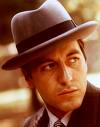 Al Pacino
Al Pacino
The Life and Times of Al 
The Complete Biography
Date of Birth & Birth Place
Al Pacino was born on April 25, 1940
He was born in Brooklyn New York
His real name isn’t actually Al but something pertaining to that matter. He was named Alfredo James Pacino.
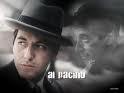 Debut & First Appearance
Al Pacino was(and still is) A big fanatic of
Shakespeare. He was always studying the arts of
Acting, and he seemed to like it. He quit school at 
the age of sixteen to pick up the life long career of
acting. He made it very far in life, cause he is now 
Cause he is now known as one of the best actors 
Of all times, besides Robert DeNIro, Johnny
Depp, etc.
Life & Basic Facts
In 1980 Al Pacino had a daughter and her name is Julie Marie Pacino. He was also struggling with his career at the time. He was suffering from depression.  He had a serious drinking problem, and for a whole year, he turned down every movie he was offered to be in. but he found a way to pull through, and later, he would soon have two more children with Beverly D’Angelo. They  had twins together in the year of 2001. They were born in January four days after he got his award. Their names are Anton And Olivia Pacino.
Movie Time!
Panic in Needle Park(1970)
The Godfather(1972)
The Godfather part II(1974)
Dog Day Afternoon(1975)
Bobby Deerfield(1978)
Author Author(1980)
 The Godfather part III(1990)
Carlito’s Way(1993)
Heat(1995)
The Insider(2000)
Insomnia(2002)
88 Minutes(2007)
Righteous Kill(2009)
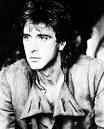 End of The Show
Thank you for watching my slide show for more of my productions feel free to suggest some at my email-hcgs94@yahoo.com.






Halle Grate Productions copy right2010 Al Pacino Media2010